TECNOLOGIA
HARRISON WHEARTY
TEMA 1.
MATERIALES DEL DIBUJO
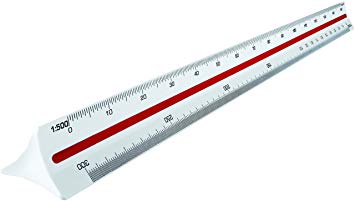 TEMA 2
LOS MATERIALES
TIPOS DE MATERIALES
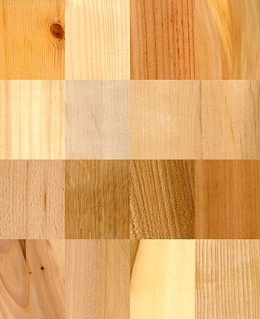 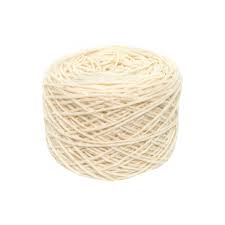 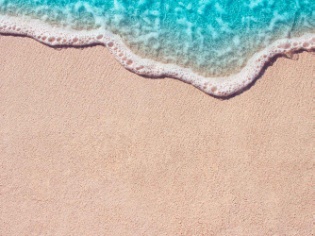 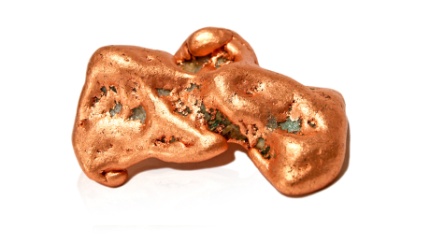 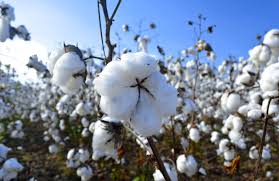 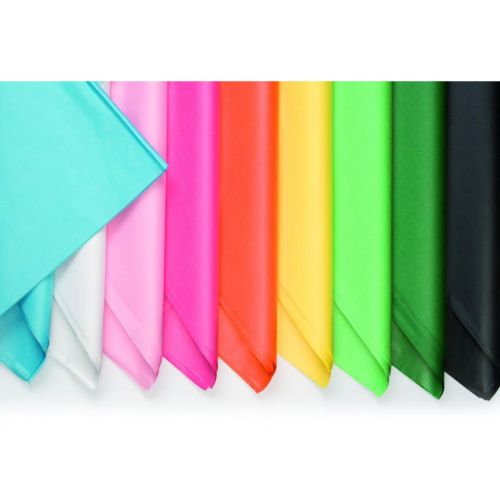 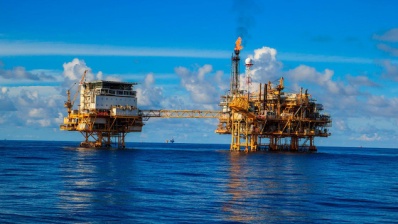 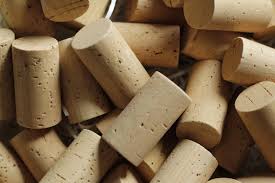 PROPIEDADES DE LOS MATERIALES
PROPIEDADES ELECTRICAS
MATERIALES CONDUCTORES: son los que conducen la electricidad.
EJEMPLO: cobre, acero, oro, aluminio…

MATERIALES AISLANTES: Son los que no conducen la electricidad.
EJEMPLO: Plastico, madera, vidrio y ceramica.
PROPIEDADES TERMICAS
CONDUCTORES TERMICOS: Conducen el calor.
EJEMPLO: Acero, cobre, oro, plata y vidrio.
AISLANTES TERMICOS: Los que no conducen el calor.
EJEMPLO: Plásticos, madera, ceramica…
PROPIEDADES OPTICAS
TRANSPARENTES: Vidrio y algunos plasticos.
TRASLUCIDOS: Papel de cebolla,telas…
OPACOS: Acero, madera…
PROPIEDADES MECANICAS
PROPIEDADES TECNOLOGICAS
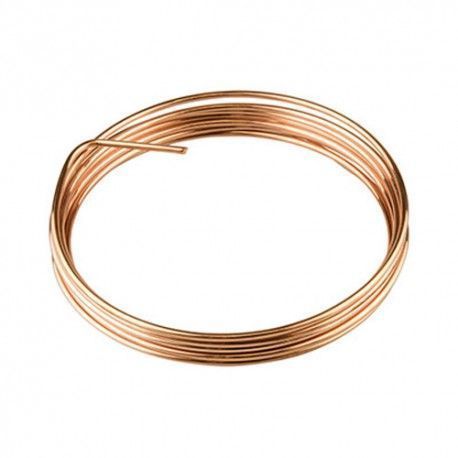 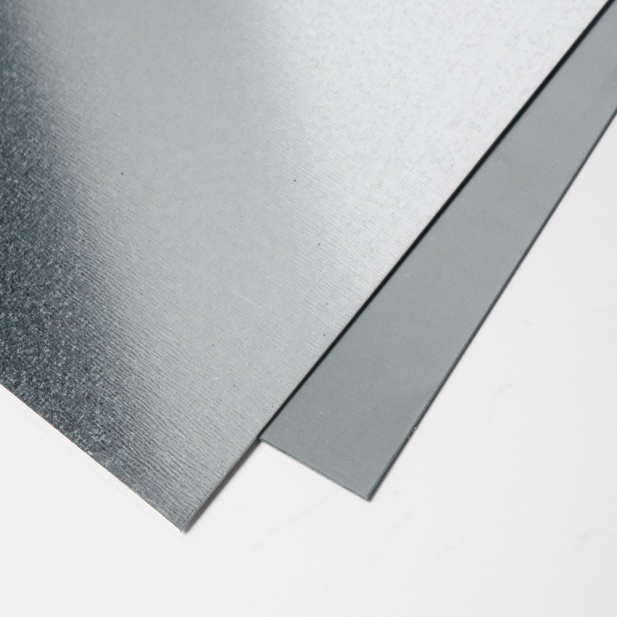 PROPIEDADES QUIMICAS
Determinando los cambios que sufren los materiales  en su composición.
OXIDACIÓN: Esta propiedad indica la facilidad que tiene un material para oxidarse en contacto con el aire.
MATERIALES